Macroeconomics
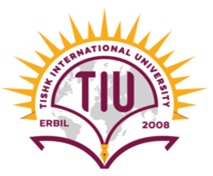 Theory of Investment
HE EDUCATOR


Dr. Waqar Ahmad
Faculty of Administrative Sciences and Economics
Introduction
In Economic, Investments means the new expenditure incurred on addition of capital goods such as machine, building, equipments, tools etc.
In Keynes view investment refers real investment which adds to capital equipment.
It leads to increase in the level of income, production and purchase of capital goods.
Types of Investment
1. Gross and Net Investment
2. Private and public Investment
3. Autonomous Investment
4. Induced Investment
Gross and Net Investment
Net Investment = Gross Investment minus Depreciation
Gross investment is the purchase of fixed assets and unsold stock during an accounting cycle.
Depreciation is the loss of value over time for the fixed assets through normal use and wear and tear.
Once depreciation is deducted from the gross investment, the remaining amount is the net investment. Net investment can also be thought of as the actual investment in capital assets.
Private and Public Investment
The purchase of a capital asset that is expected to produce income, appreciate in value, or both generate income and appreciate in value. A capital asset is simply property that is not easily sold and is generally purchased to help an investor to generate a profit. Examples of capital assets include land, buildings, machinery, and equipment.
Public investment is investment by government
To provide basic resources such as water, sanitation which private sector cant deliver. This leads to higher productivity and better living Std.
To shape choices where people live and work
to influence nature and type of private investment
To boost growth and provide infrastructure to private sector for more investment.
Autonomous Investment
The investment which doesn’t change with the change in income level and therefore independent of income is said to be autonomous investment.
This investment generally taken place in roads, house public undertaking and other types of economic infrastructure such as power transport and communication.
This investment depends more on population growth and technical progress than the level of income.
Induced Investment
Induced Investment is the investment which is affected by the change in level of income.
The investment depends more on income than on the rate of interest.
The induces investment is undertaken both fixed capital assets and inventories.
Determinant of Investment
1. Managerial efficiency of Capital (MEC):
The term managerial efficiency of capital is associated with the real and not financial investment.
If the value of MEC is high, more capital will be invested and vice versa.
2. Technological Progress:
The new technological increase the productivity of labour and capital
The selection of new of the new technology depends upon the net benefit over the lost of having the technology. 
3. Demand Forecast:
The long term demand forecast is one of the determinants of investment decision.
If the firms finds markets potential for the product in the long run, the firm will increase in investment
4. Level of Income 
If the price of income increases in an economy through increases in money wage rate the demand for the goods will increases
This will induce to investment and vice versa

Government Policy
Government policy also important factors which influence the inducement to invest in the country.
If the government imposes low tax on the corporate income the investment will increase and vice versa.

6. Political Climate
If there is any political instability the inducement to may be adversely affected.
On the other hand if there is political stability the investment the investment increases
The Financial Theory of Investment
Acceleration Theory 
	The principle of acceleration states that if demand for consumption goods rises, there will be an increase in the demand for factor of production, say machine, which is used to produce the goods. In other words, the accelerator measures the change in investment goods industries as a result of changes in consumption goods industries.
	According to K.K. Kurihara : “The acceleration coefficient is the ration induced investment and an initial change in consumption.
The accelerator theory was introduced by T.N. Carver in 1903 and J.M. in 1917.
Later on, it was rigorously developed by economists like Harrod, Salow, Samuelsom, hicks, etc. in trade cycle theory.
The accelerator theory explain the interrelationship between customer goods industries in an economy.
It states that when the demand for consumer goods increase, the demand for capital gods increase, i.e., there is positive association between capital goods and consumer goods industries.
According to Samuelson, accelerator (V) is as defined the ratio of change in investment to change in consumption demand, i.e.

V=    I/   C

			I = Change In Investment outlays
			I = Change In Consumption Demand
Assumptions
Capital output ration remains constant.
There should be excess capacity in the capital goods industries.
There is permanent change in consumption demand.
The supply of resources should be elastic so that the investment in capital goods industries can be increased easily.
The should be elastic supply of cheap credit.
Technology remains constant.
There is absence of time lag.
Thus, the principle of acceleration is based on the fact that the demand for capital goods is derived from the demand for consumer goods. 
The acceleration principle explain the process by which a change in demand for consumption goods lead to a change in investment on capital goods.
Saving
	Saving is the part of personal income that is neither consumed nor paid out in taxes.
	The income saved is focus to business firms in two different ways.
 Households buy bonds and stocks issued by business firms and the firms then use the money to but investment goods.
Households deposit saving into the banks. The band then lend the money to the firms, which use it to but investment goods.
Investment
	Investment is the portion of final products that adds  	to the nation’s stock of income yielding  physical 	assets or that replaces old, worn- out physical assets.
		Final goods that  business firms keep for themselves 	are called private investment or private   capital  	formation. Private investment consist of inventory 	investment and fixed investment
Inventory investment means goods purchased  by the business  firms but not resold to consumer in the current period, stays in the stock raise the level of inventories. Inventories of raw materials, parts and finished  goods  are essential forms of income yielding assets for business. 
Fixed investment includes all final goods purchased by business firms other that addition to inventory. It includes all final goods purchased by business firms that are not intended to resale. The main types of fixed investment (investment on capital goods)  are structure ( Factories, offices building, plants and machinery).
Saving – Investment Theory
First of all coined by Thomas Tooke in 1884.
Further explained by classical economist who believe on monitories. This theory is called as income theory.
Elaborate and explained by J.M. Keynes in the names of Saving – Investment Theory.
The major objective  of this theory is to explain the changes in prices level or the value of money
Classical View / Thought
The classical view states that the economy is always at full -  employment equilibrium.
The theory is termed as “ Income theory”
The saving and investment are always equals. 
The classical economist believe that equality between saving and investment  brought by interest rate.
When, saving exceeds investment, the rate of interest falls to discourage saving and encourage investment and vice versa.
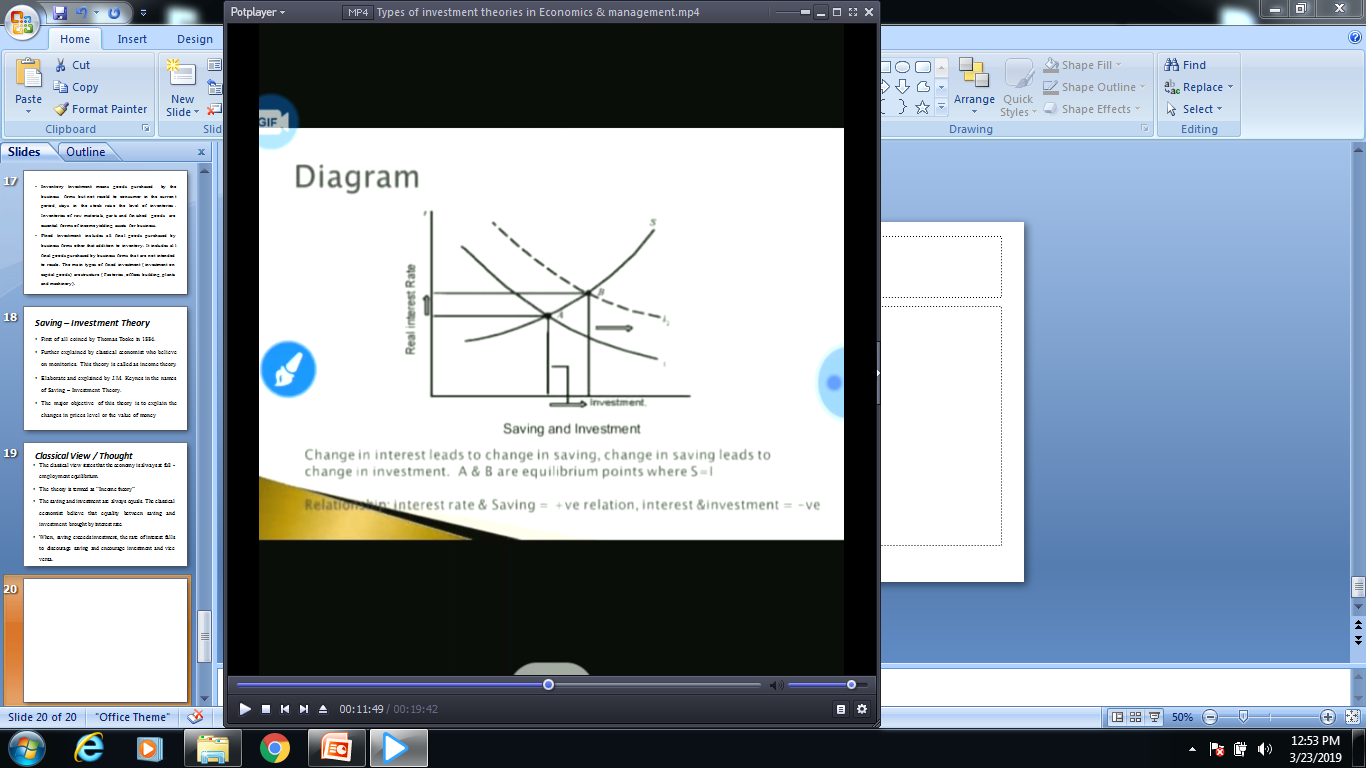 Saving and Investment
Change in interest leads to change in saving, change in saving  leads to change in investment. 
A & B are equilibrium points where S = I 

Relationship interest rate & Saving =  +ve relations, interest & investment =  -ve
Effect on Price:
Price = AY/AO
	Where, 
AY  =  Aggregate Income
AO = Aggregate Output
If AY > AO, Price Increase
If AY < AO, Price Decrease
Therefore, the major cause of change in price is money income or money supply or the interest rate in the economy.
Keynesian View/ Thought
Keynes disagree with equilibrium of saving and investment is brought by the rates of interest rate, it is the change in the level of income which play a role in equalization of saving and investment.
Equilibrium (S=I) below full employment in the economy
Keynes established this equality by using the economy’s equilibrium situation, the economy is said to be in equilibrium when aggregate expenditure (AE) is equal to income of the economy. That is Y = AE or AD = f(Y)
( Y+ = Purchasing Power + = AD +)

Effect on price
If factor of production/ resources constraint, 	increase in price
If no constraint, price level remains same

	Therefore, The major cause of change in AD is income rather than interest rate.
Summary
Saving - Investment theory explain the disequilibrium between saving and investment causes fluctuation in price or the value of money by affecting the level of income If saving and investment are equal, the price level is stable.
If the saving exceeds investment price level falls and if investment exceed saving, price level increasers.
Thus, the price level is the consequence of the change in income rather than the quantity of money.
Why CIT? 	Capital Investment Theory
Growth
Risk
Funding
Irreversibility
Complexity
Capital Investment Theory
It is foolproof approach of evaluating product market proposals in term of the incremental benefits and cost associated with them.
It involves three stages:
Determination of net investment outlay
Determination of net cash flows
Evaluation of cash flows in terms of their time value.
Net Present Value
This method seeks to evaluate by comparing discounted net cash flows with net investment outlay to determine net present value of projects.
NPV = Net cash inflow – net investment outlay
NPV = (investment) + CF1+CF2+ ƩCFt
		  	        (1+K)1 (1+K)2 (1+K)t
Acceptance rule:
NPV > 0, Accept the project
NPV < 0, Reject the project
NPV = 0, May accept the project
Project wit highest positive net present value is accorded  the highest priority
Internal Rate of Return
In this approach that rate of return is determined which discount the future net cash flow to the level of investment outlay.
	
	0 = (investment) + CF1+CF2+ ƩCFt
		  	         (1+IRR)1 (1+IRR)2 (1+IRR)t
Acceptance rule:
IRR  >  k, Accept the project
IRR  <  k, Reject the project
IRR =  k, May accept the project
Where k is the cost of capital
Payback Period
Payback is the period of time required to recover the original cash outlay invested in as project.
If the project generates constant annual cash inflows the payback period is computed by dividing the initial cash outlay by the annual cash flow.
In case of uneven cash inflows, the payback period can be found out by adding up cash inflows until the total is equal to the initial cash outlay.
Shortcoming of CIT
CIT fails to take cognizance of the phase (First three) of strategic decision making i.e.
1. Identification of the problem
2. Formulation of alternate course of action.
3. Evaluation of the alternatives.
4. Choice of one or more alternative for implementations
Requires accurate measurement of cash flows at different interval of time.
Thank You